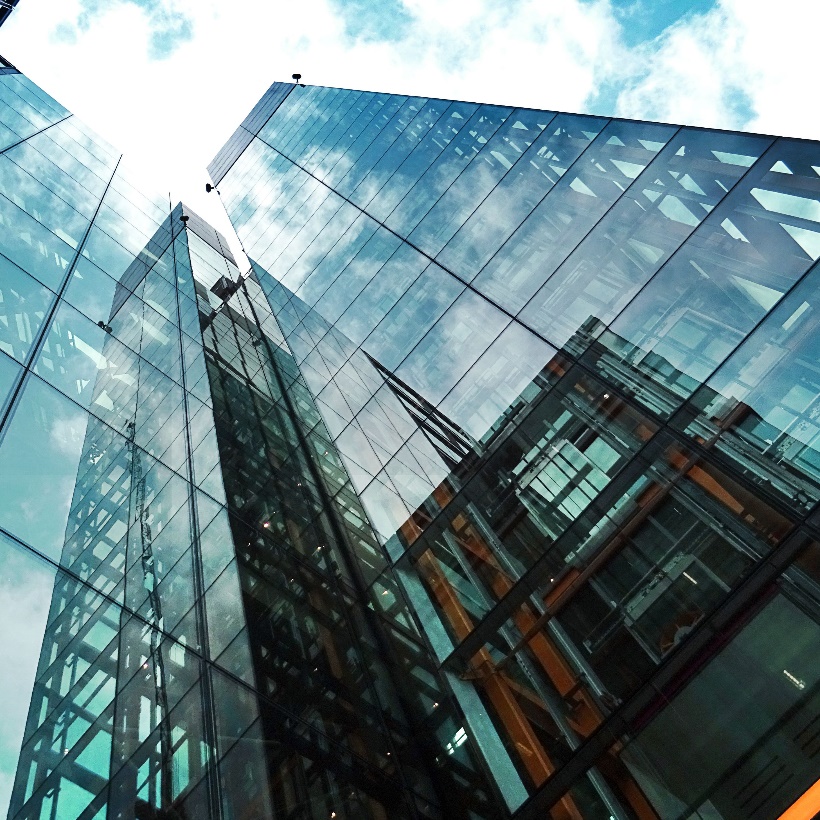 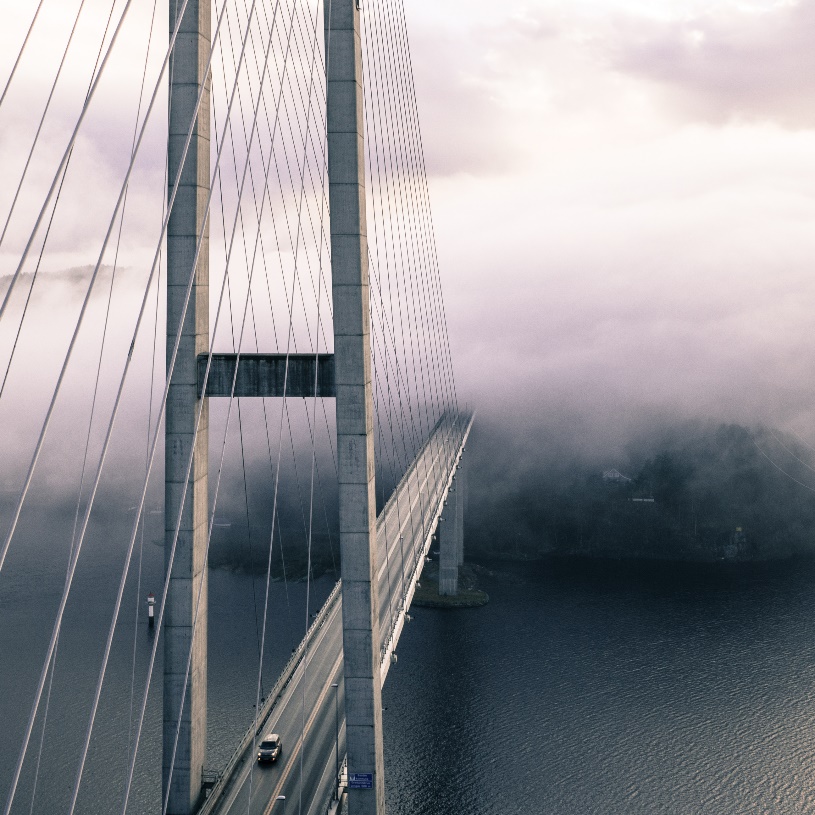 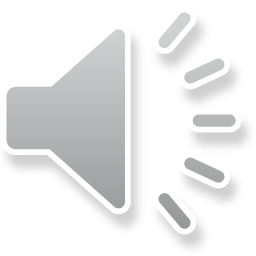 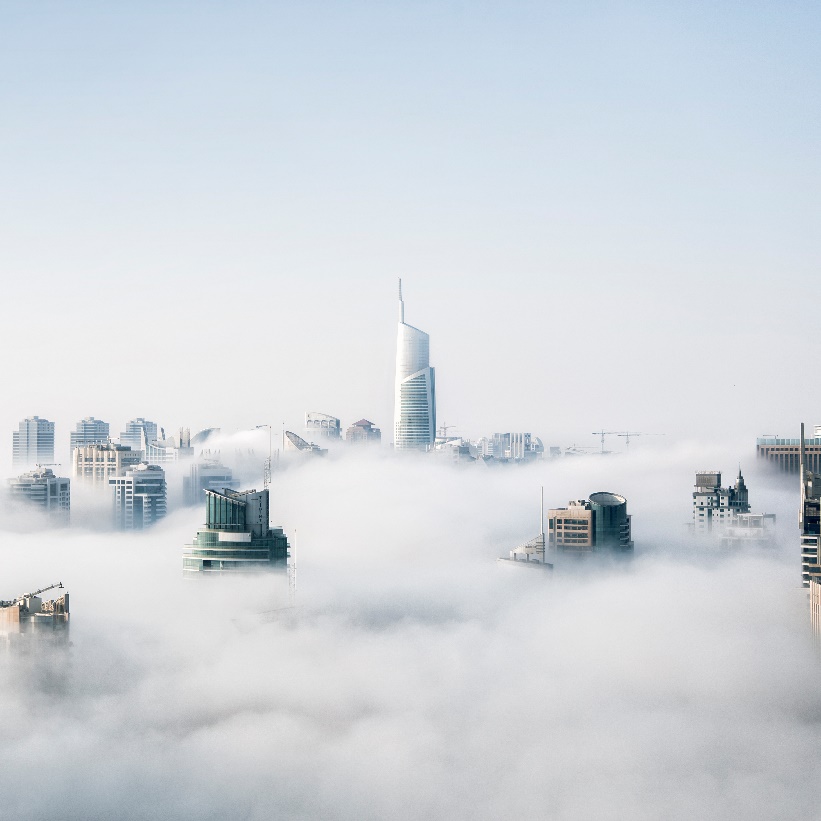 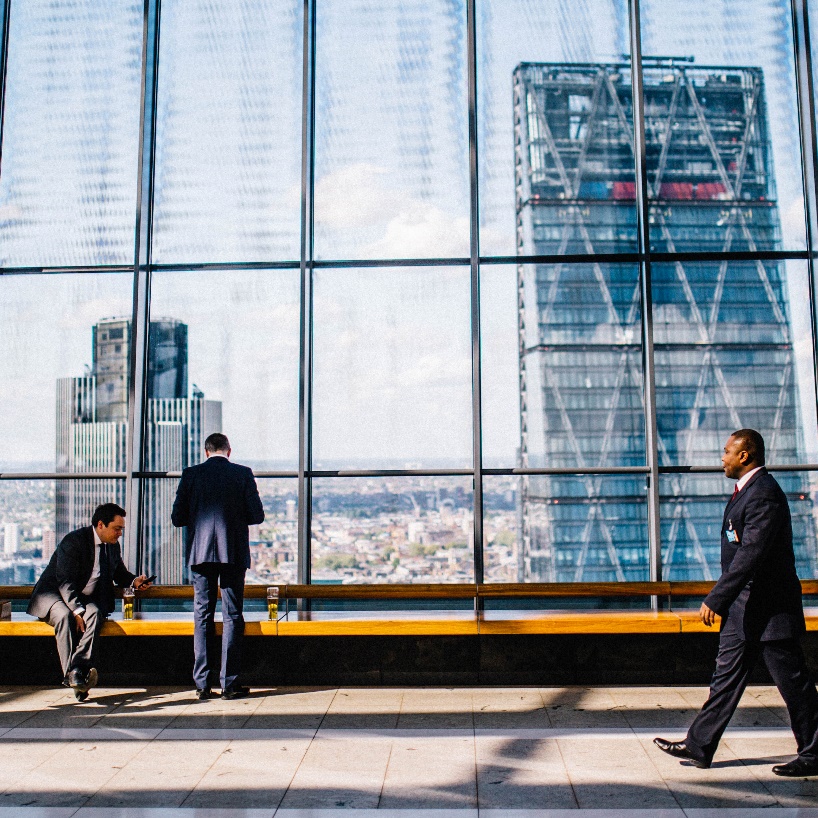 2022
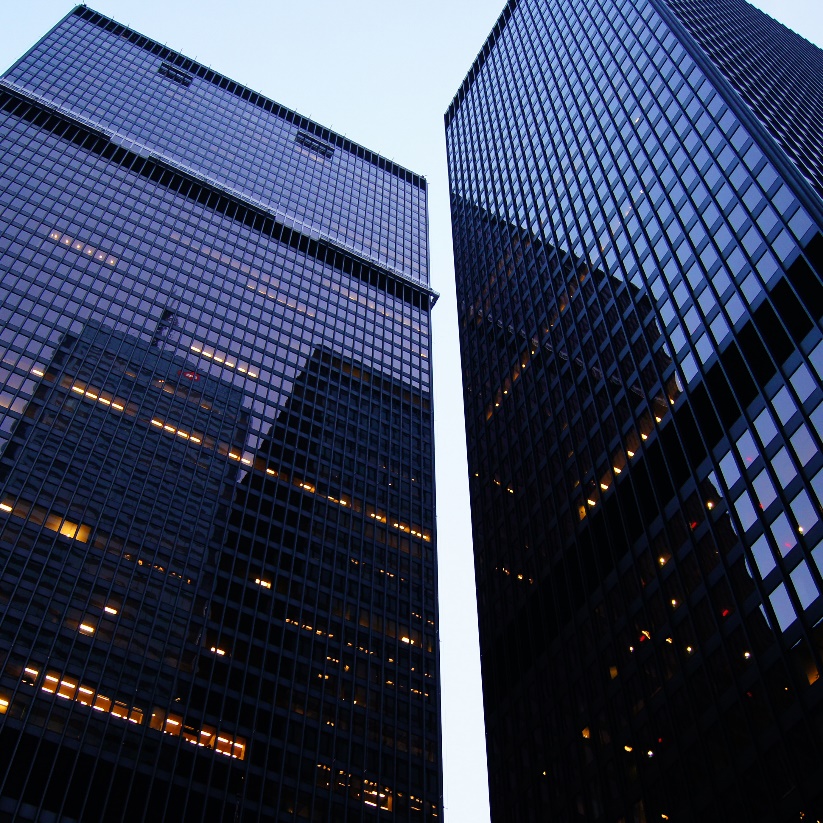 中国警察协会 
       广州专场点评
广东警官学院   廖广军   博士|教授   
公安技术一级学科带头人、团队负责人
13925084050
目 录 / CONTENTS
新时代公安工作现代化及发展中的若干问题探析
01
以生态发展战略打造新时代高质量警察队伍的实践与思考
02
新时代我国警务执法治理的理论溯源与实践
03
PART 01
新时代公安工作现代化
及发展中的若干问题探析
新时代公安工作现代化及发展中的若干问题探析  背景|选题
1
党的十八届三中全会首次提出“推进国家治理体系和治理能力现代化”。
2015年《关于全面深化公安改革若干重大问题的框架意见》中提出了全面深化公安改革的总体目标。
公安工作现代化
发展中的若干问题
党的十九大指出，我国社会主要矛盾已经转化为“人民日益增长的美好生活需要和不平衡不充分的发展之间的矛盾”。
2019年《中共中央关于加强新时代公安工作的意见》中进一步明确公安工作现代化到2022年和2035年的任务安排。
新时代公安工作现代化及发展中的若干问题探析  框架
1
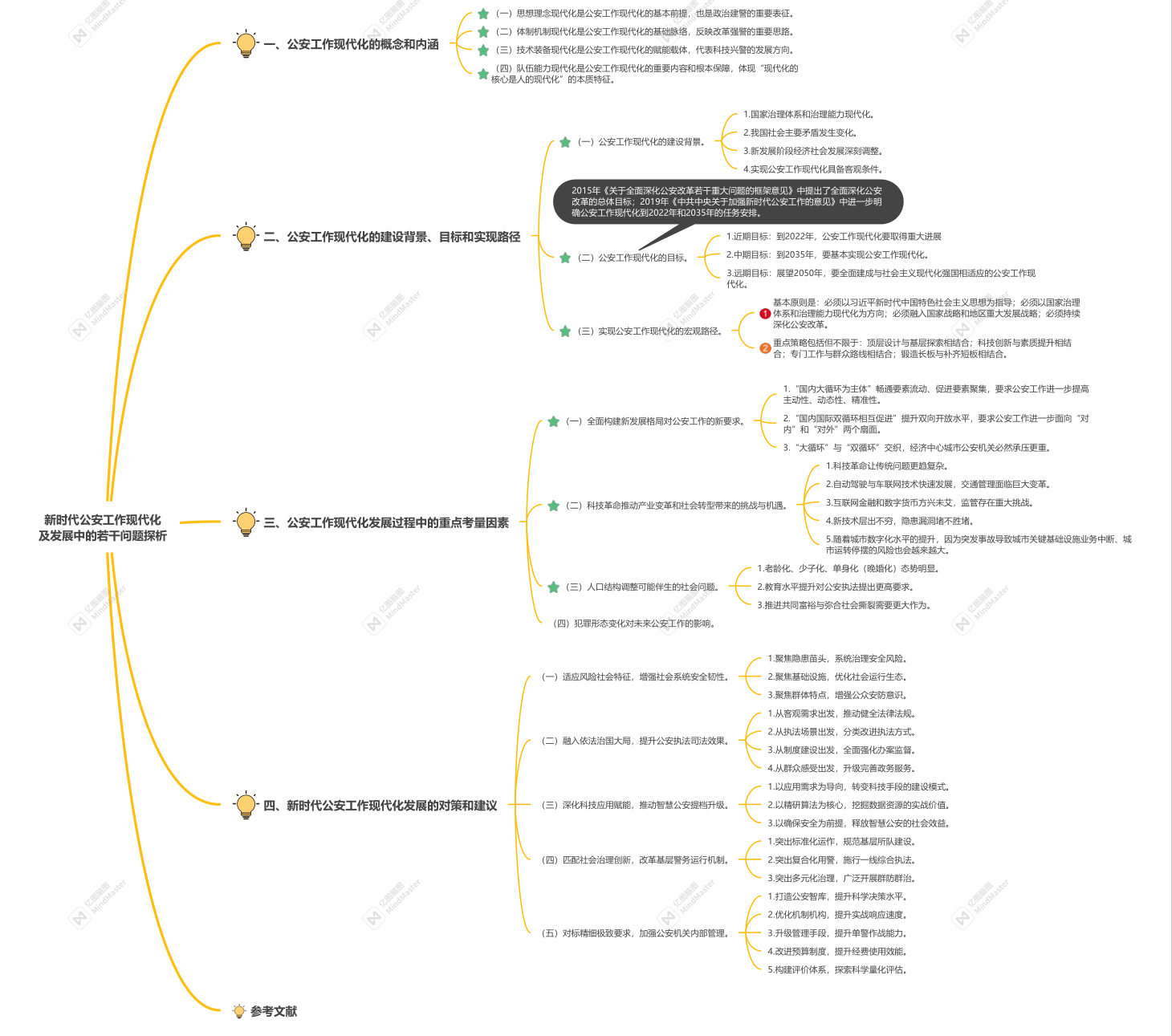 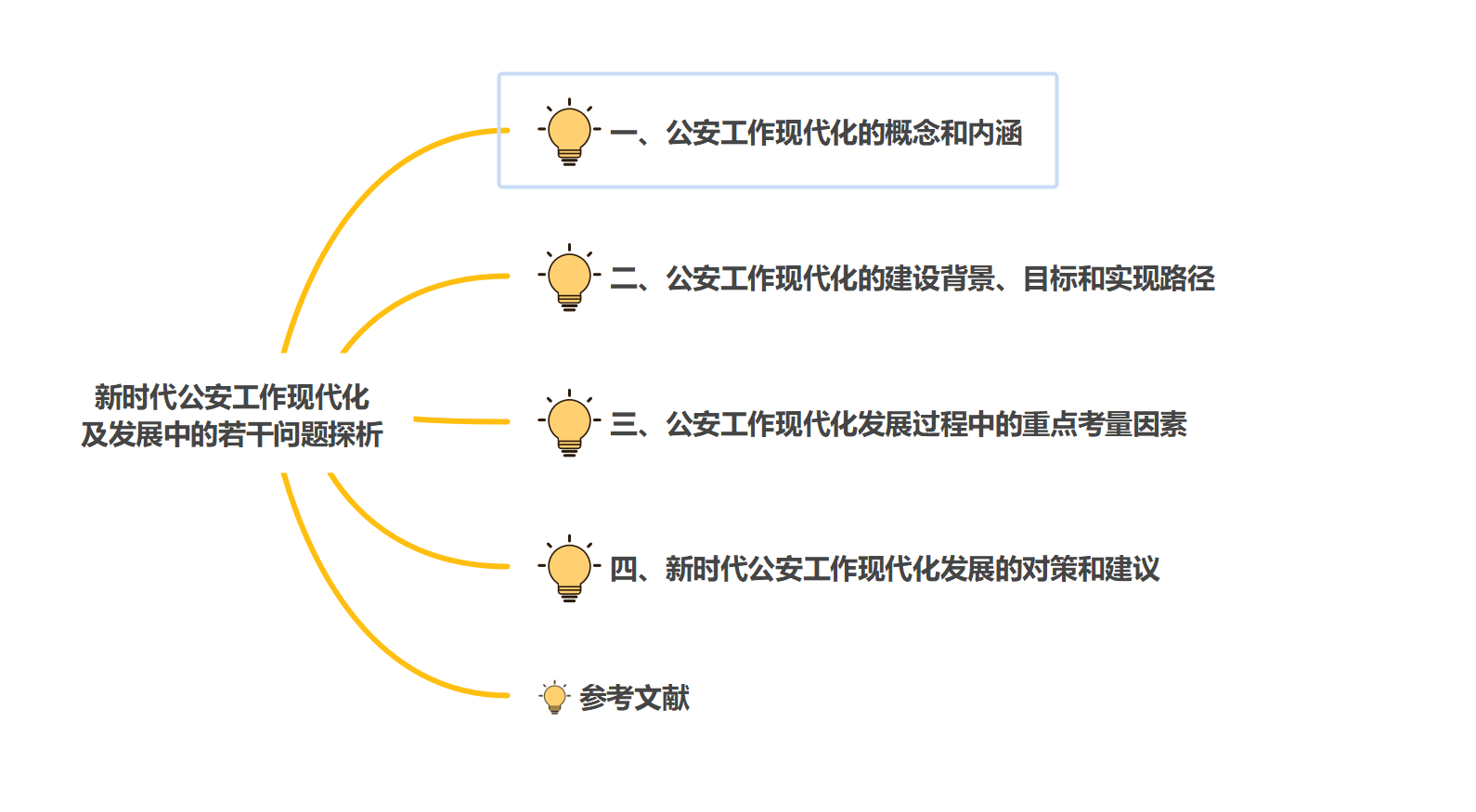 新时代公安工作现代化及发展中的若干问题探析  框架
1
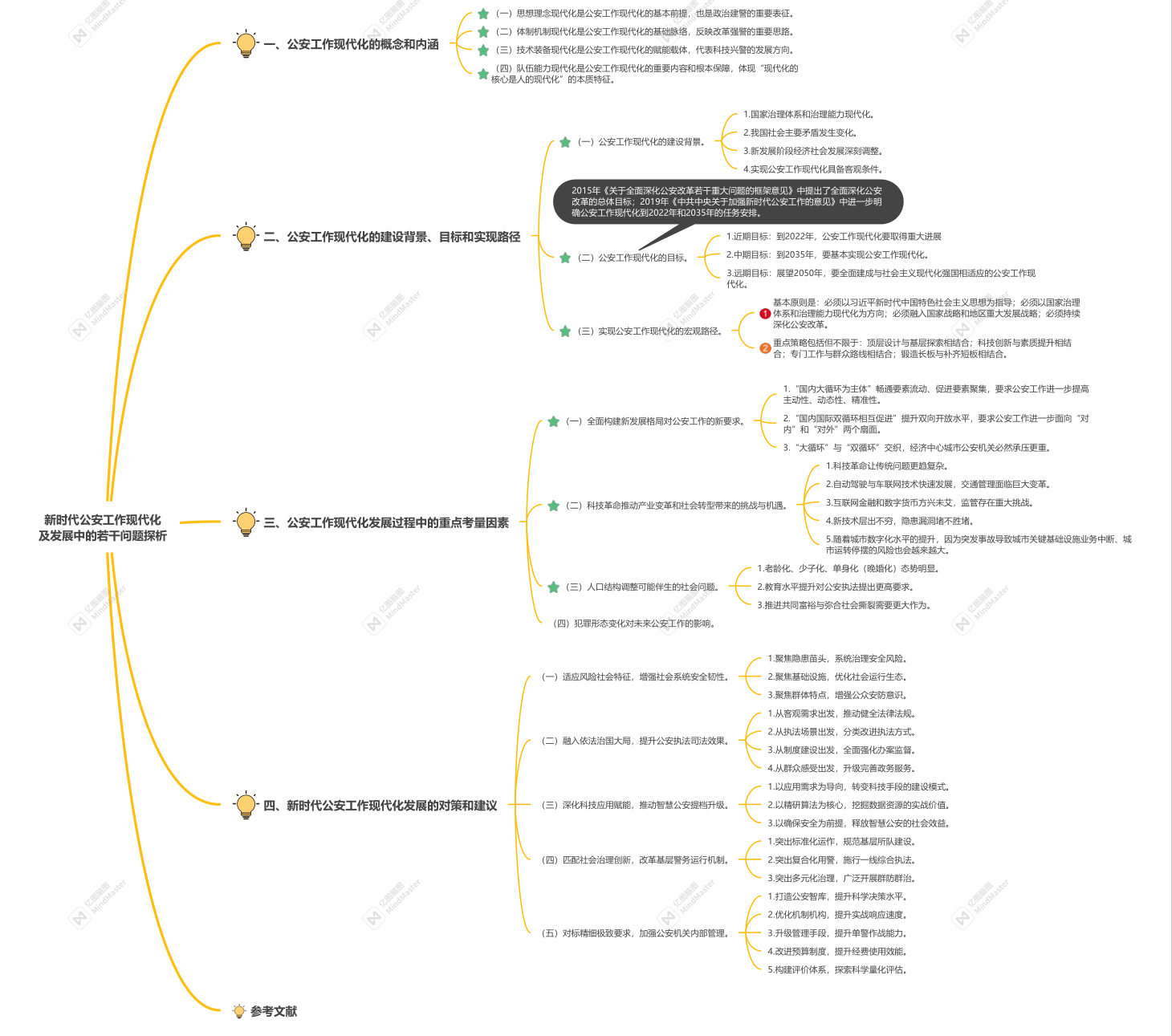 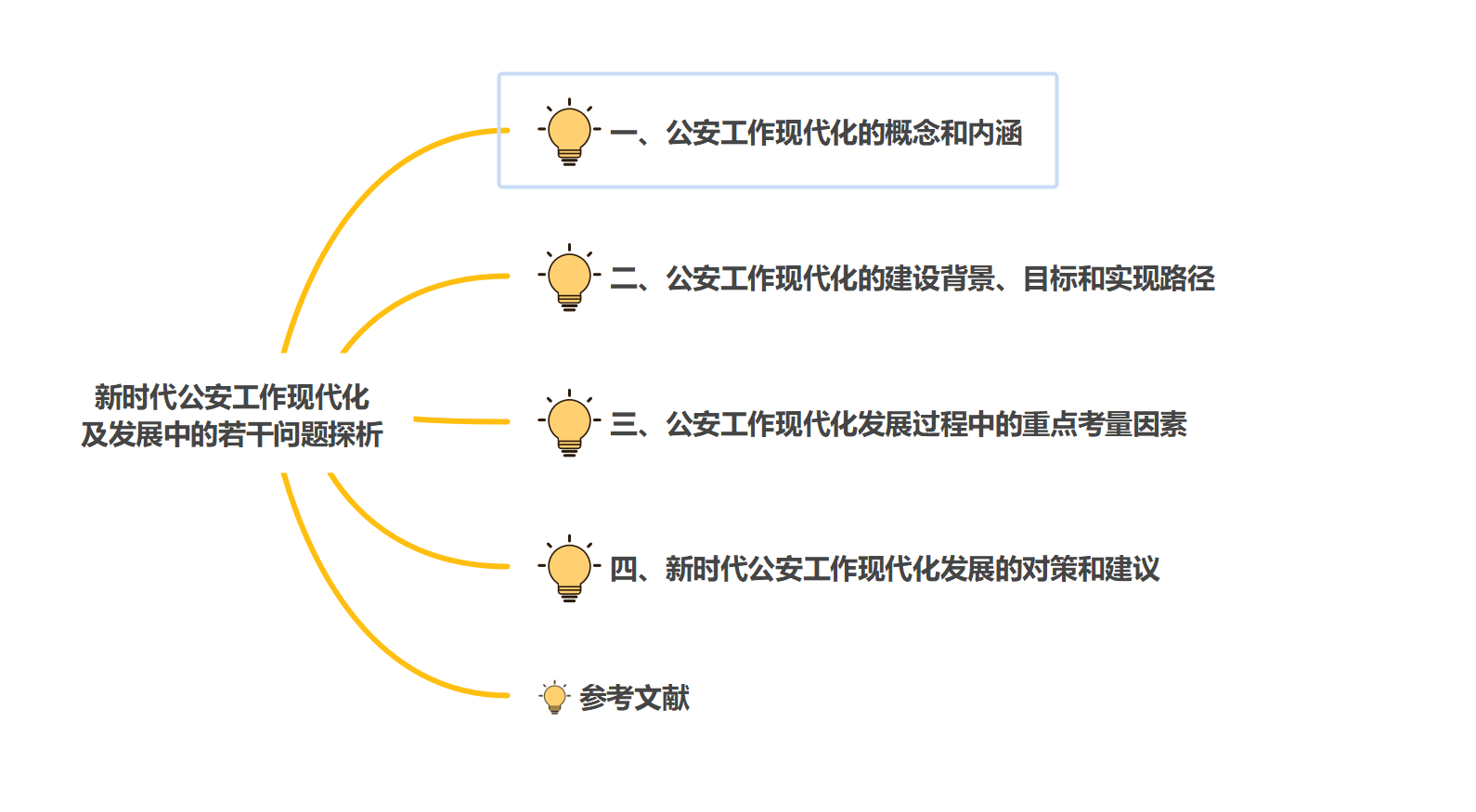 新时代公安工作现代化及发展中的若干问题探析  内容分析
1
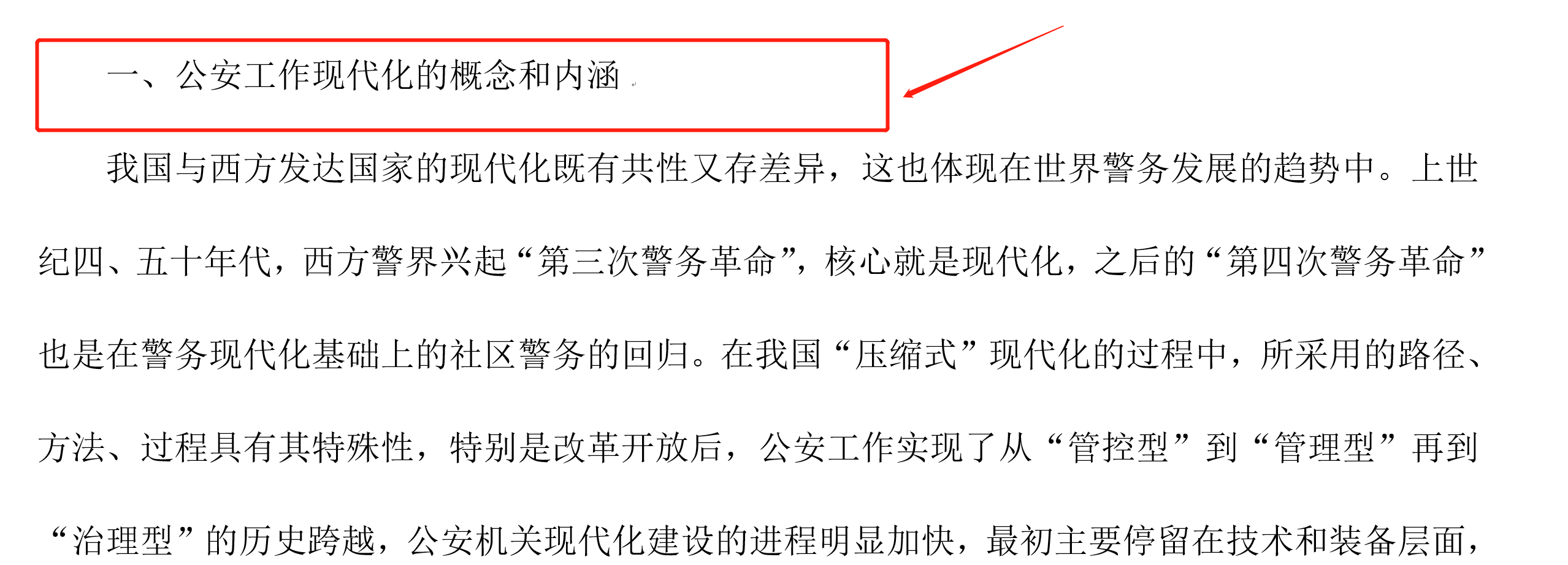 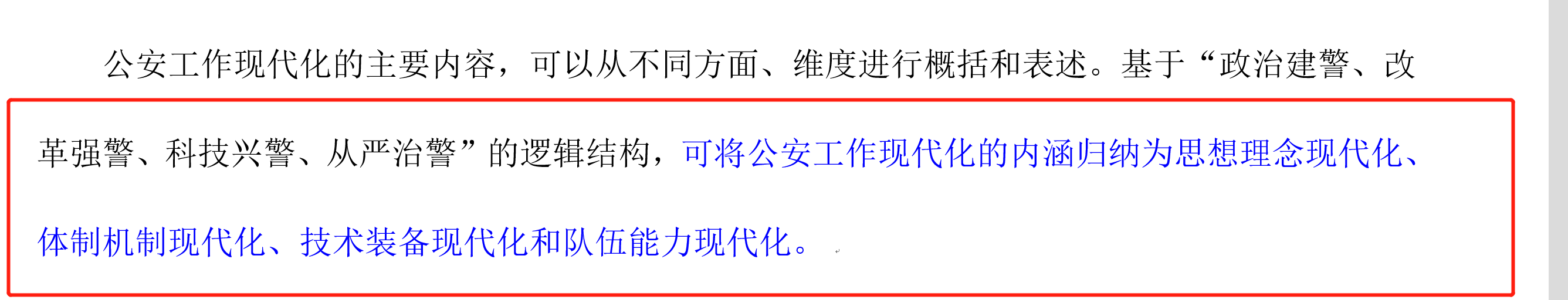 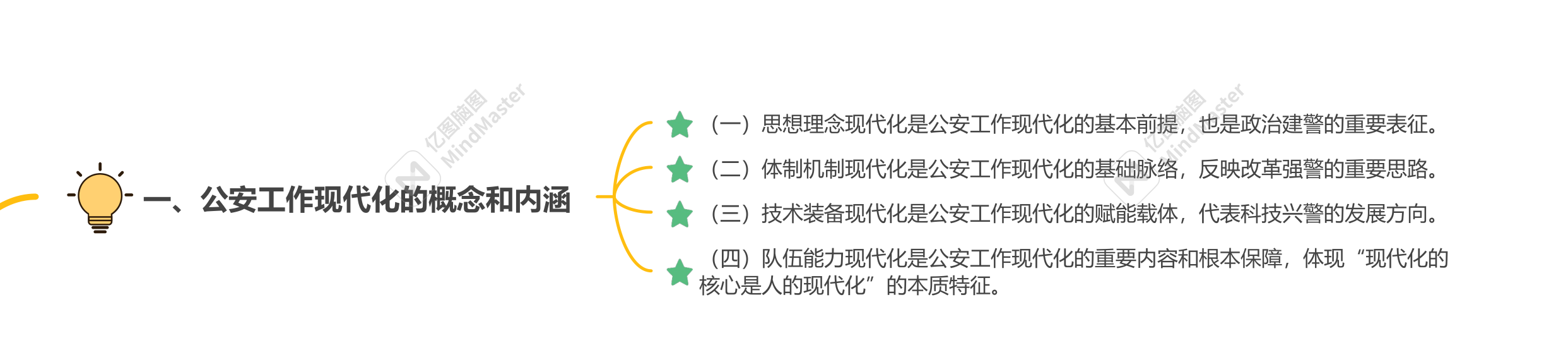 新时代公安工作现代化及发展中的若干问题探析  内容分析
1
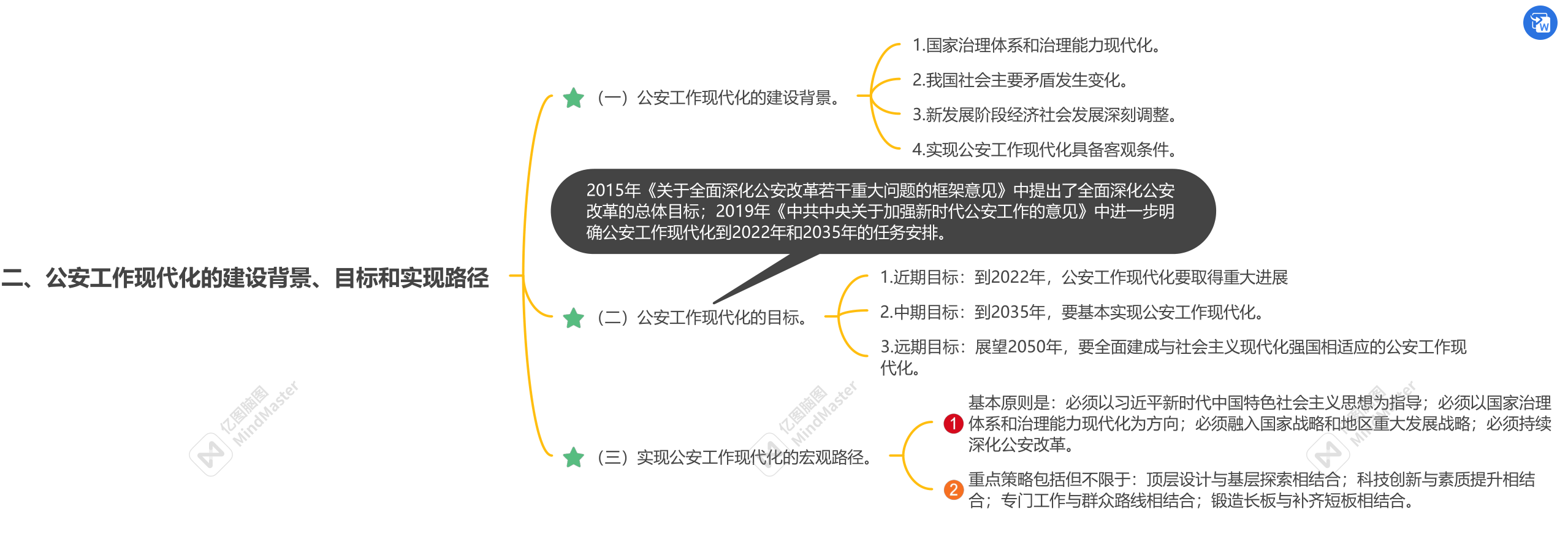 新时代公安工作现代化及发展中的若干问题探析  内容分析
1
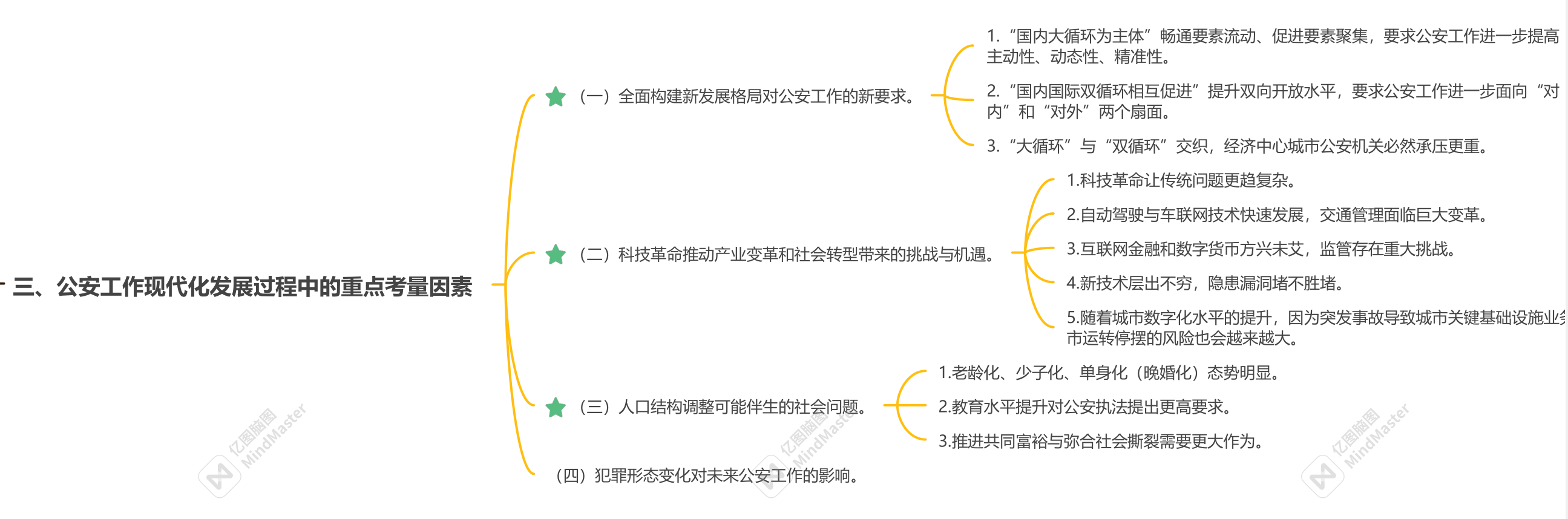 新时代公安工作现代化及发展中的若干问题探析  内容分析
1
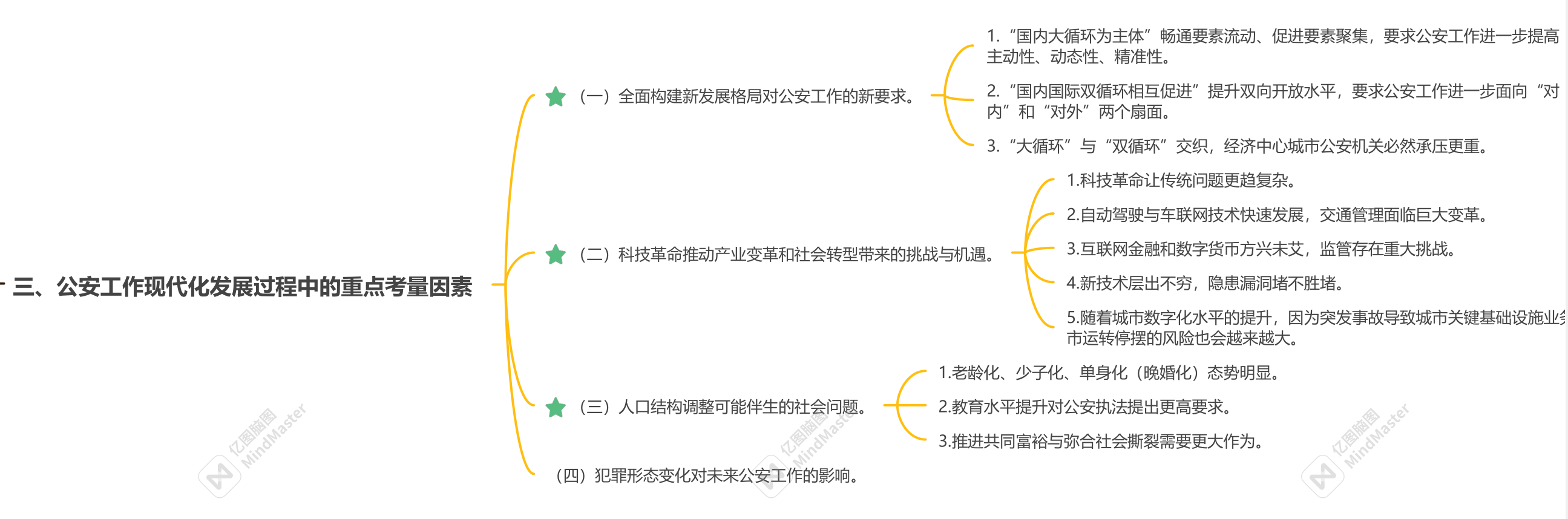 新时代公安工作现代化及发展中的若干问题探析  内容分析
1
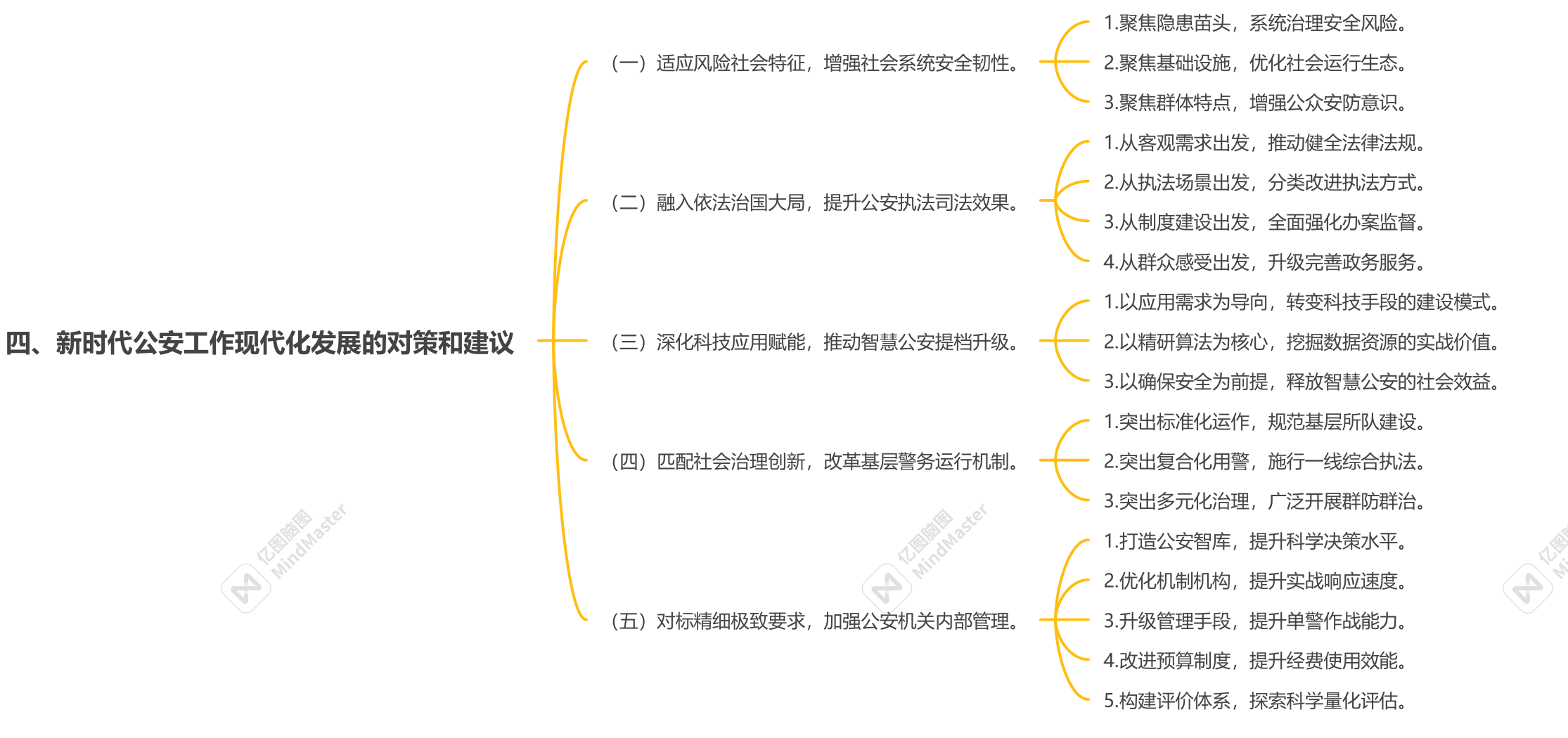 新时代公安工作现代化及发展中的若干问题探析  内容分析
1
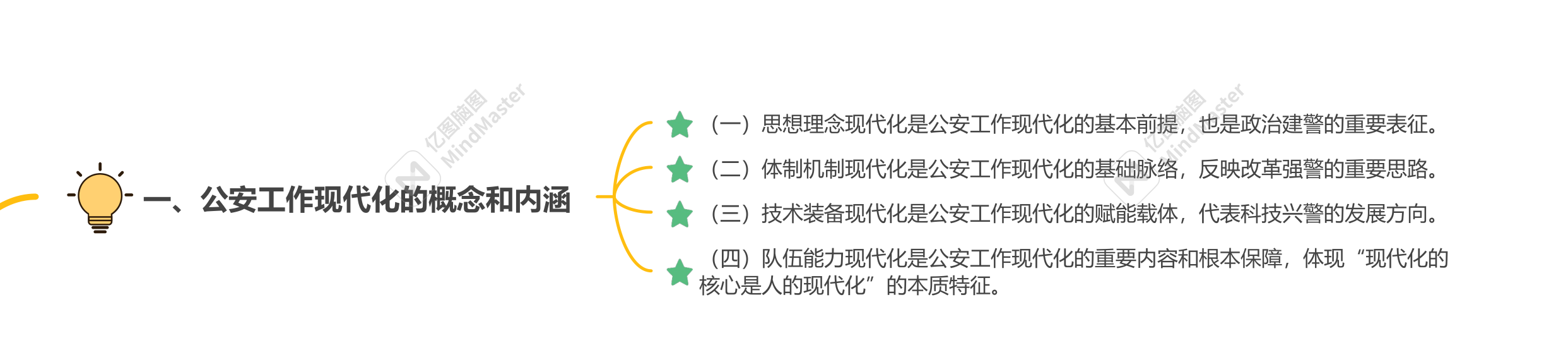 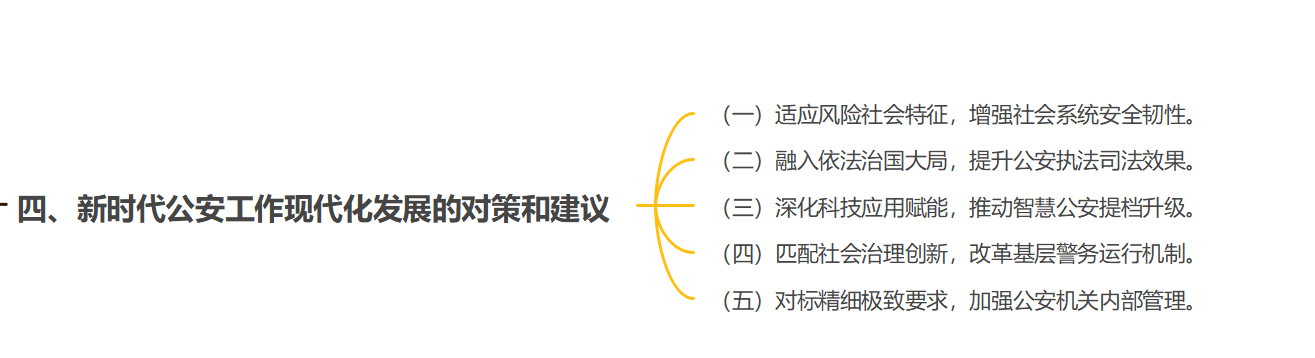 以生态发展战略打造新时代高质量警察队伍的实践与思考  小结与建议
2
选题切入角度
整体结构  行文用语   对应章节
系列文章
PART 02
以生态发展战略打造新时代高质量警察队伍的实践与思考
以生态发展战略打造新时代高质量警察队伍的实践与思考  背景|选题
2
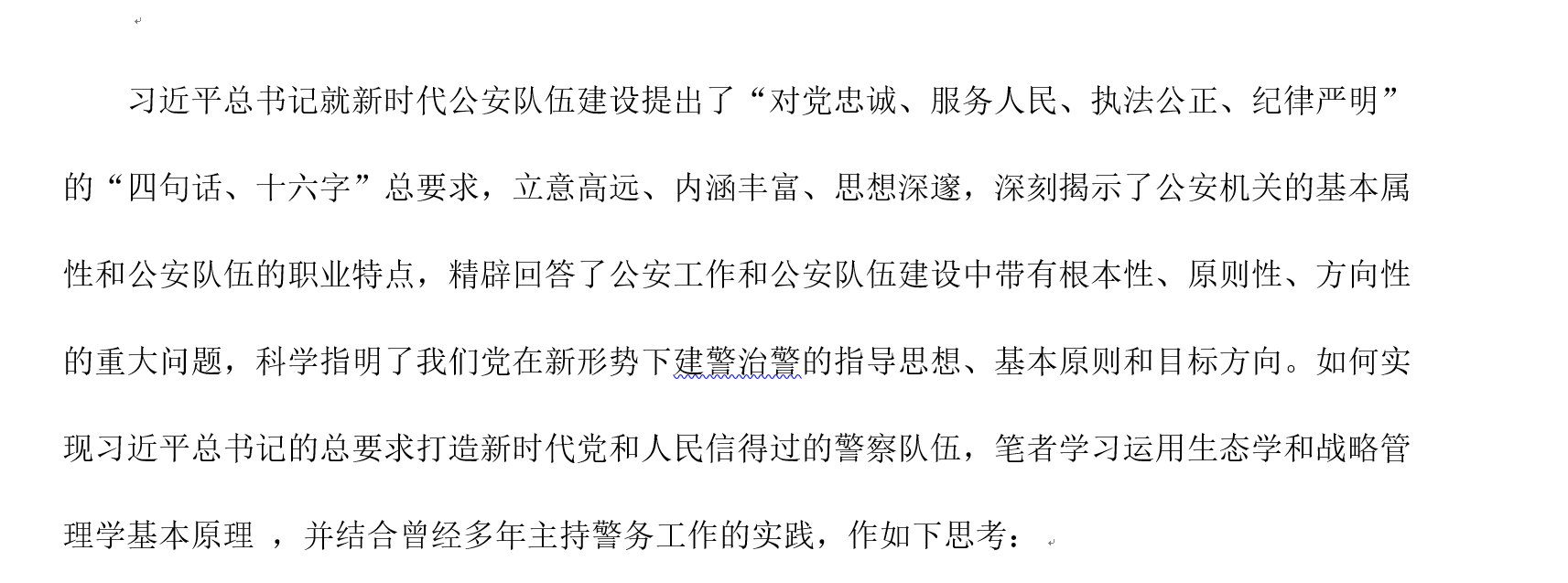 生态发展战略化
打造新时代高质量警察队伍
实践与思考
以生态发展战略打造新时代高质量警察队伍的实践与思考  预期
2
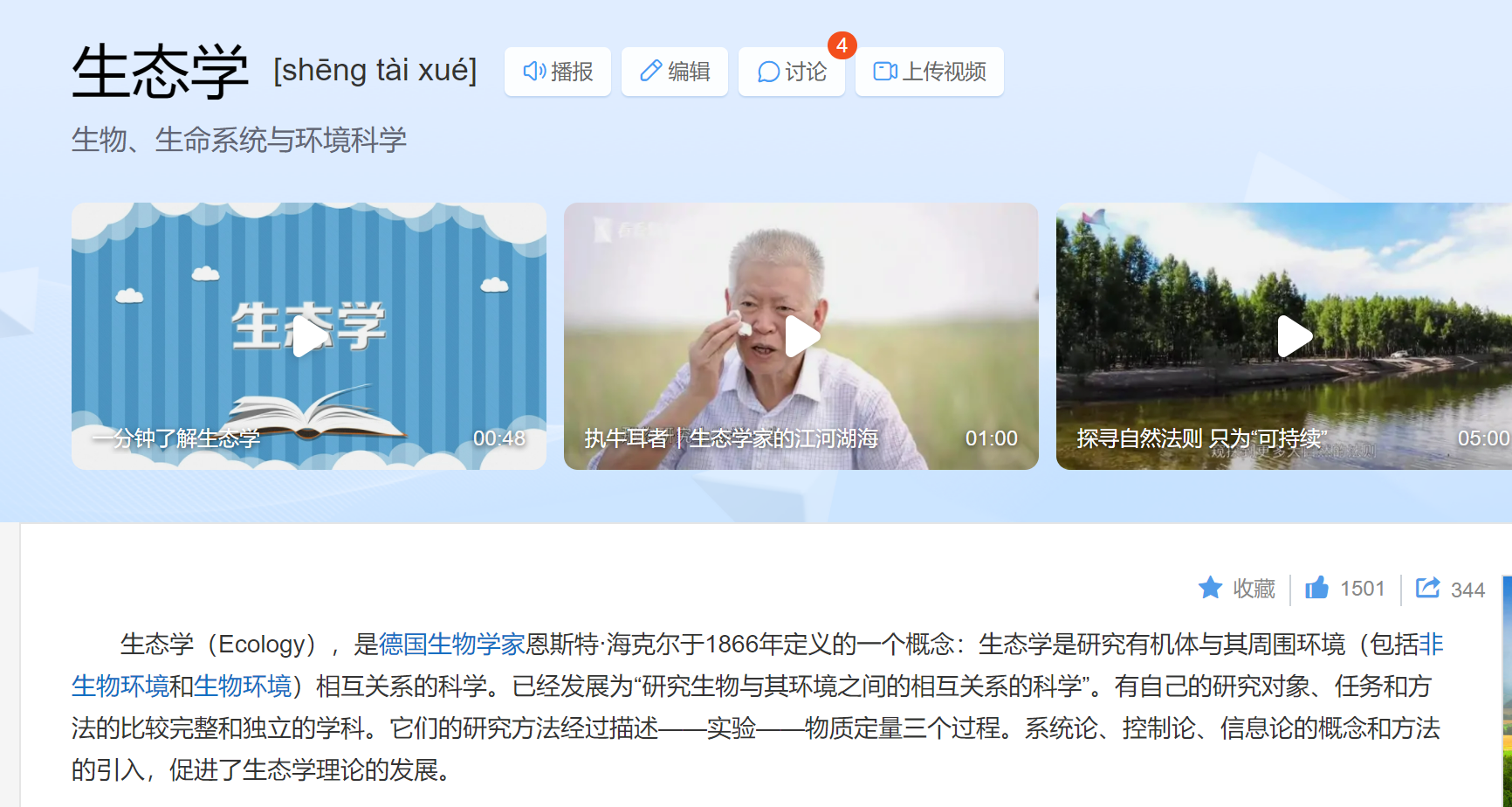 以生态发展战略打造新时代高质量警察队伍的实践与思考  预期
2
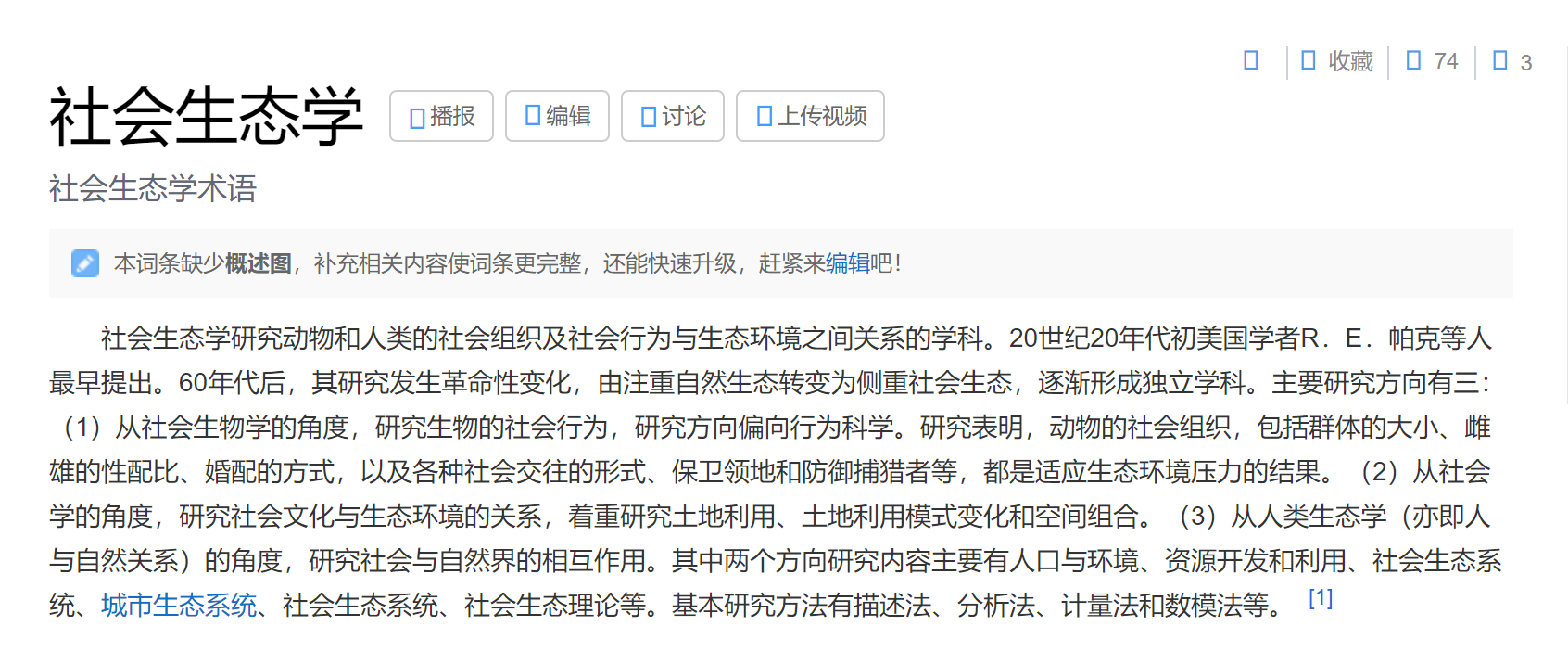 以生态发展战略打造新时代高质量警察队伍的实践与思考 生态与队伍建设
2
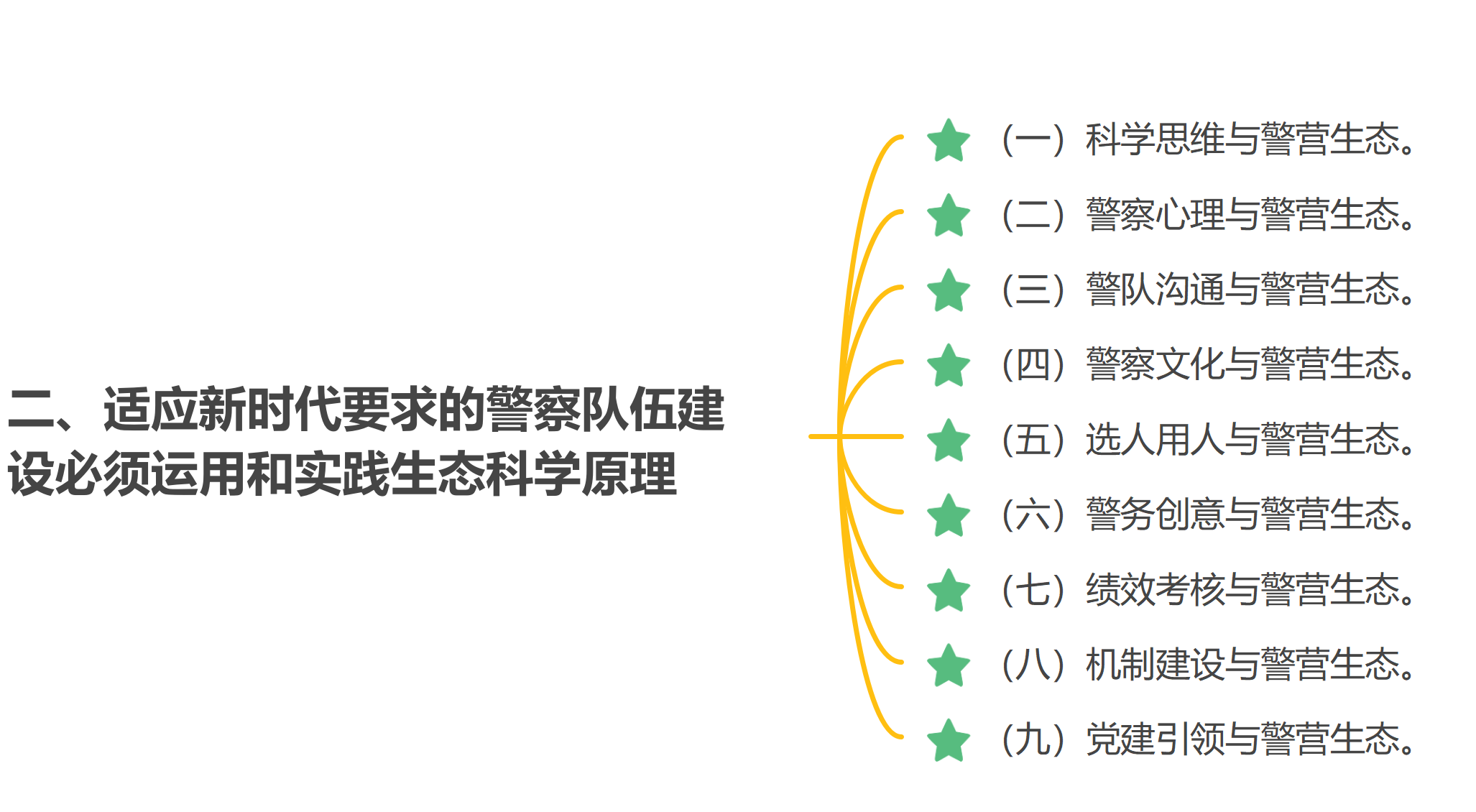 以生态发展战略打造新时代高质量警察队伍的实践与思考  框架
2
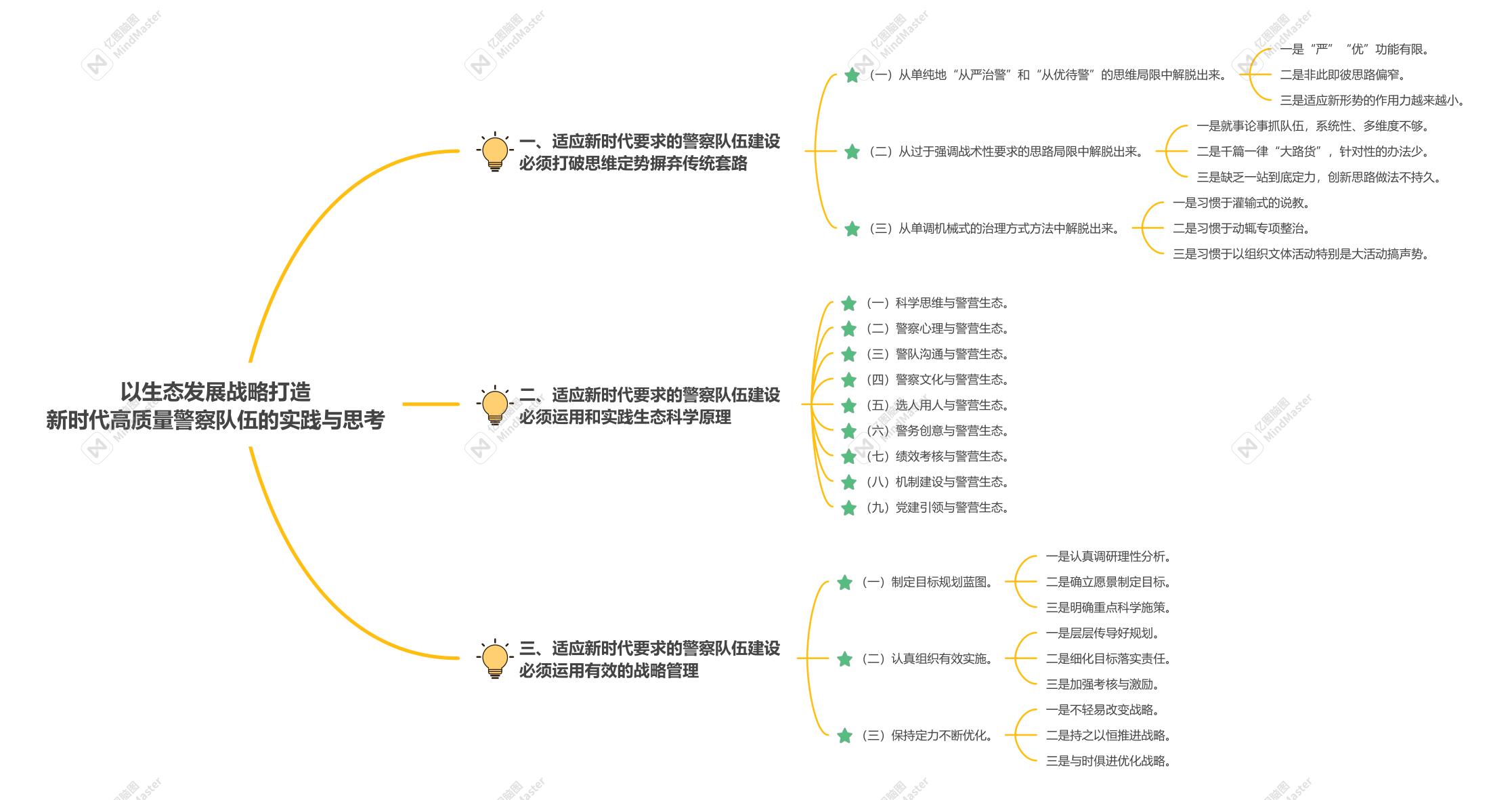 必要性？？
可行性？or 必要性？
实践性？？
以生态发展战略打造新时代高质量警察队伍的实践与思考  内容分析
2
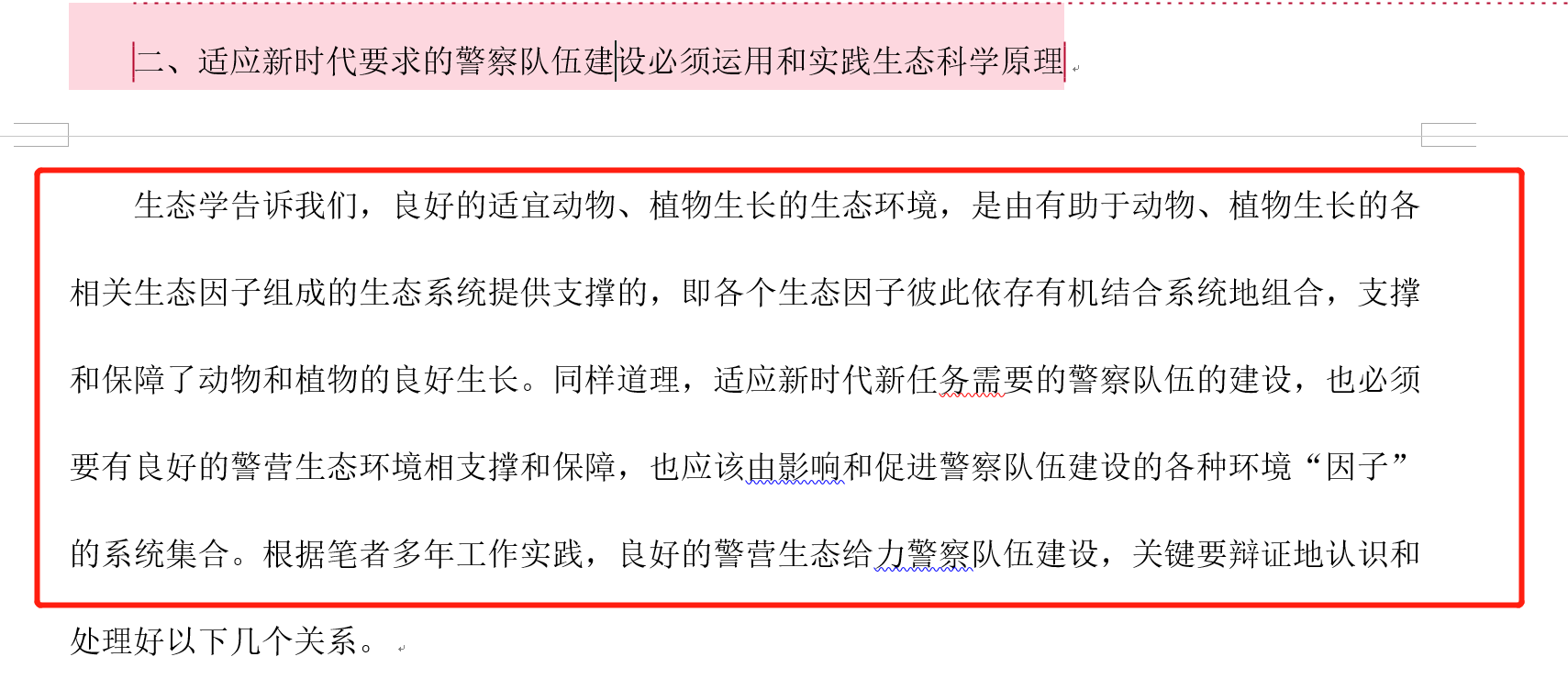 以生态发展战略打造新时代高质量警察队伍的实践与思考  内容分析
2
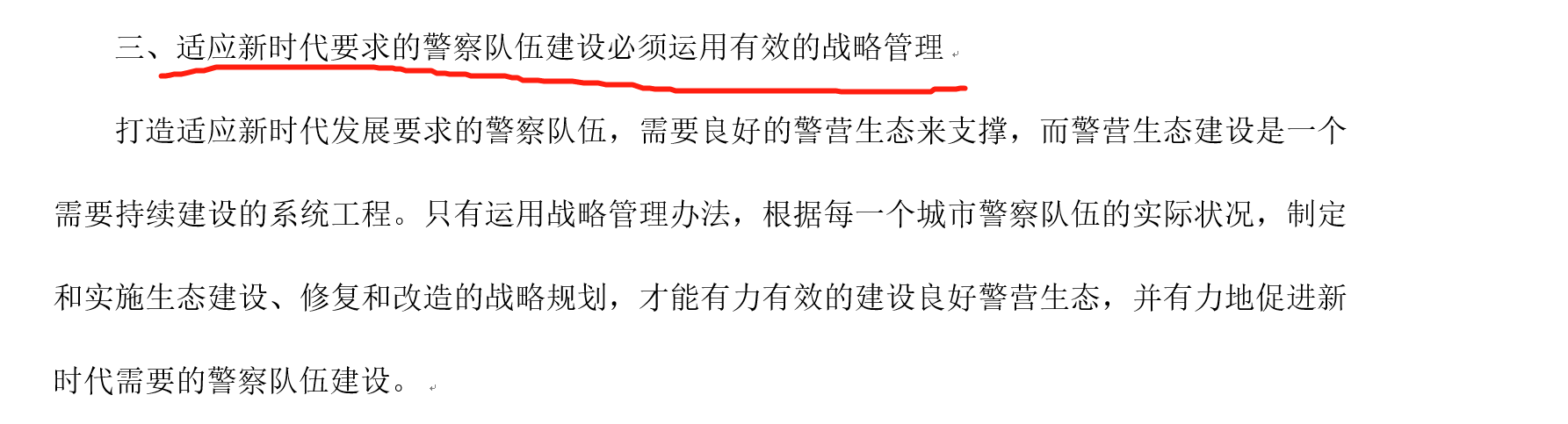 生态学   &&  实践
以生态发展战略打造新时代高质量警察队伍的实践与思考  小结与建议
2
选题切入角度
整体结构  章节安排
理论解构
PART 03
新时代我国警务执法治理的理论溯源与实践
新时代我国警务执法治理的理论溯源与实践  背景|选题
2
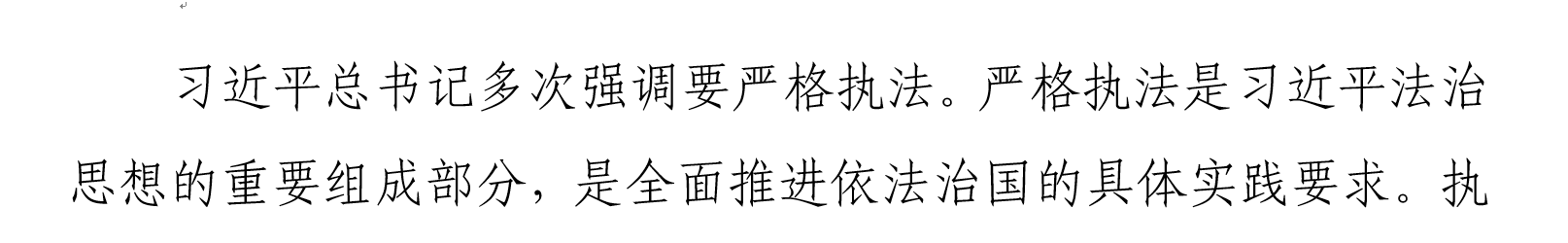 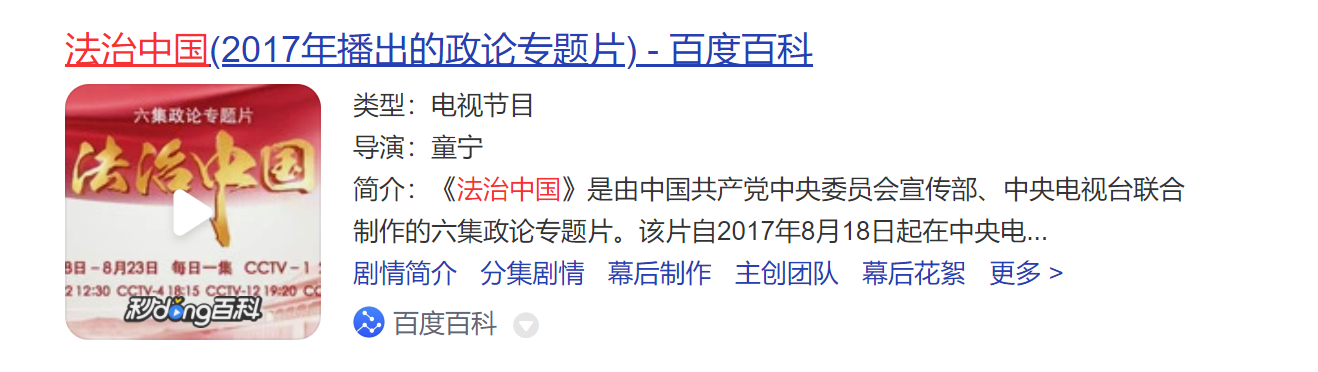 新时代我国警务执法治理的理论溯源与实践   背景|选题
2
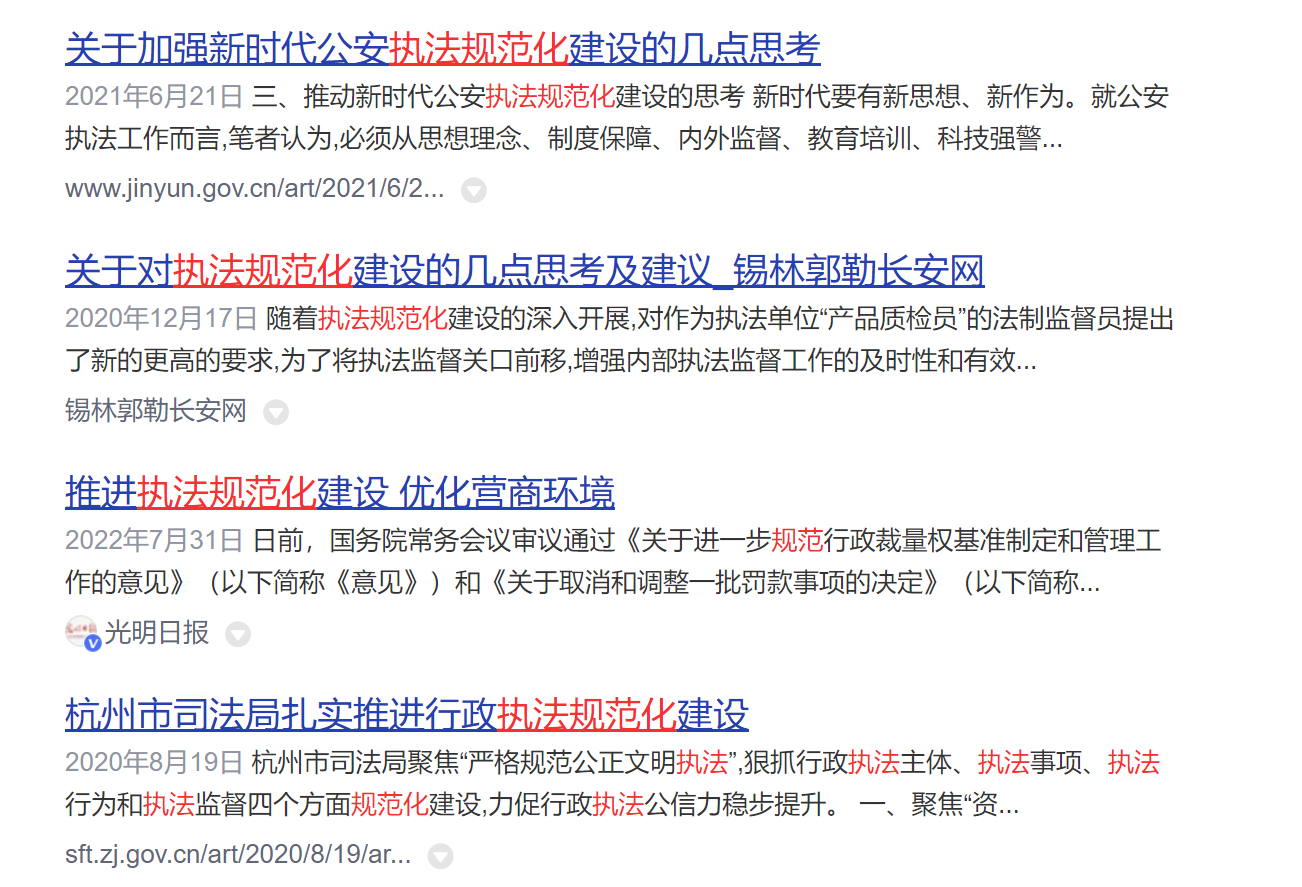 执法治理
理论溯源与实践
新时代我国警务执法治理的理论溯源与实践   框架
2
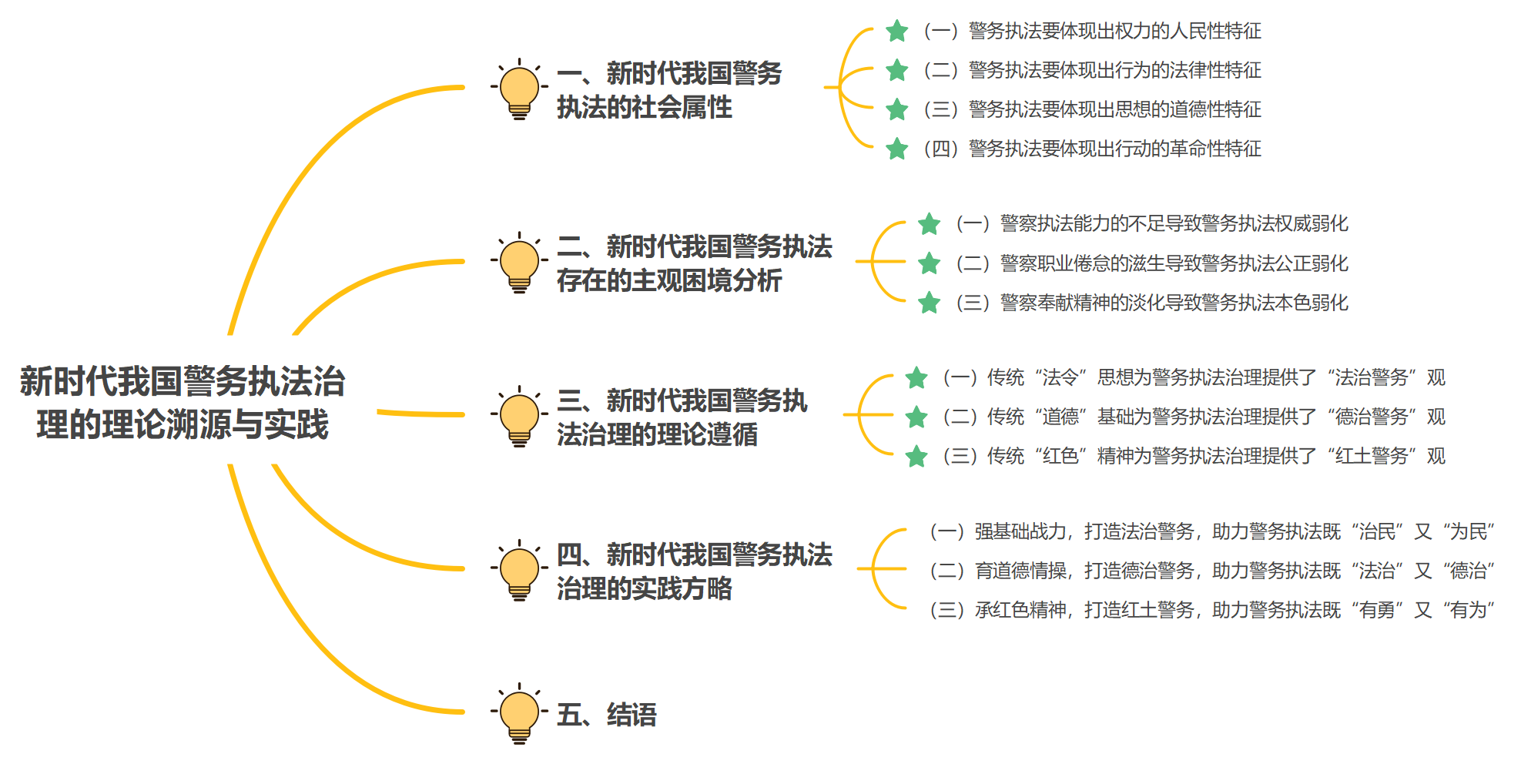 新时代我国警务执法治理的理论溯源与实践   理论溯源
1
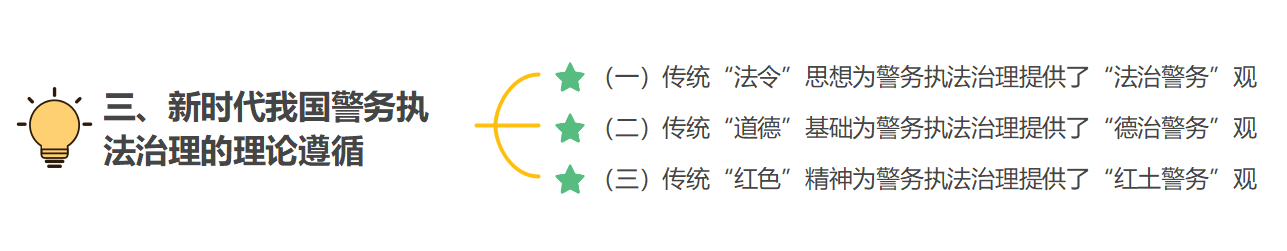 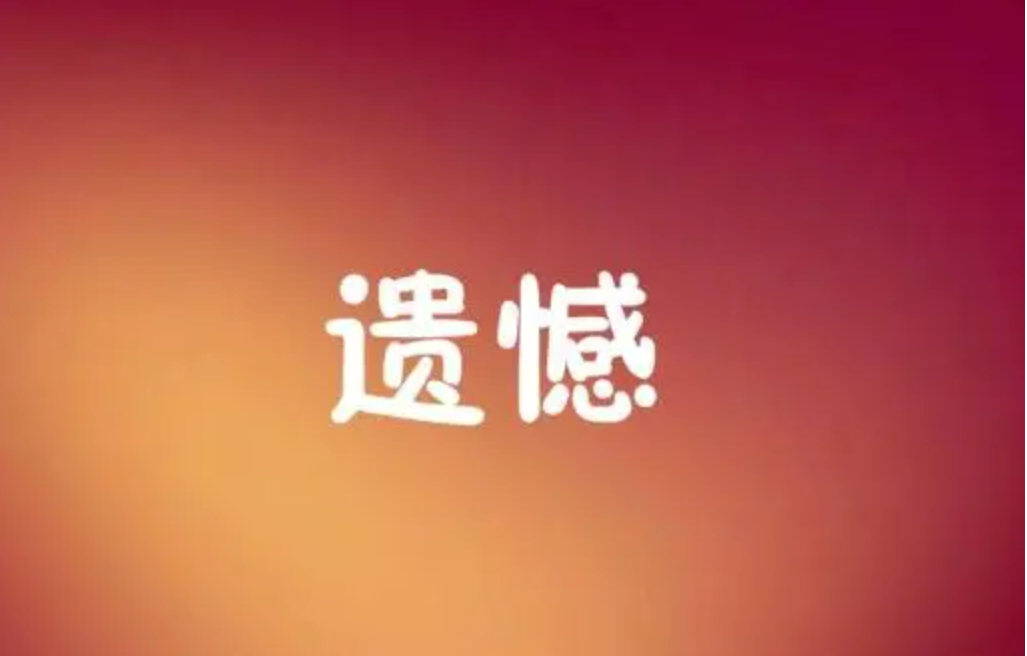 现代法理学溯源

执法治理理论溯源的逻辑进路
新时代我国警务执法治理的理论溯源与实践   内容分析
1
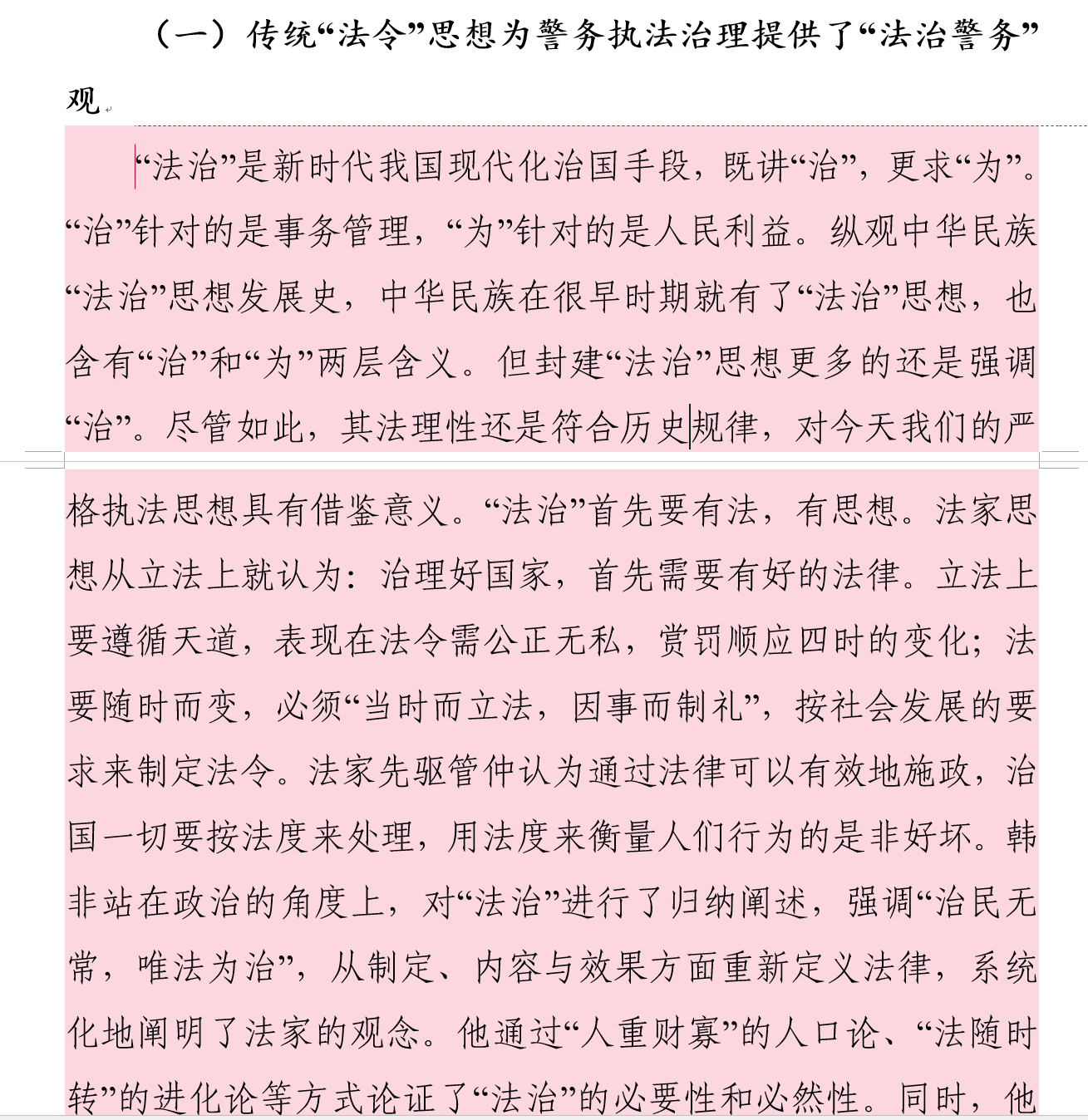 此段与所论述的警务执法行为关联不大，但文字甚多。
新时代我国警务执法治理的理论溯源与实践   内容分析
1
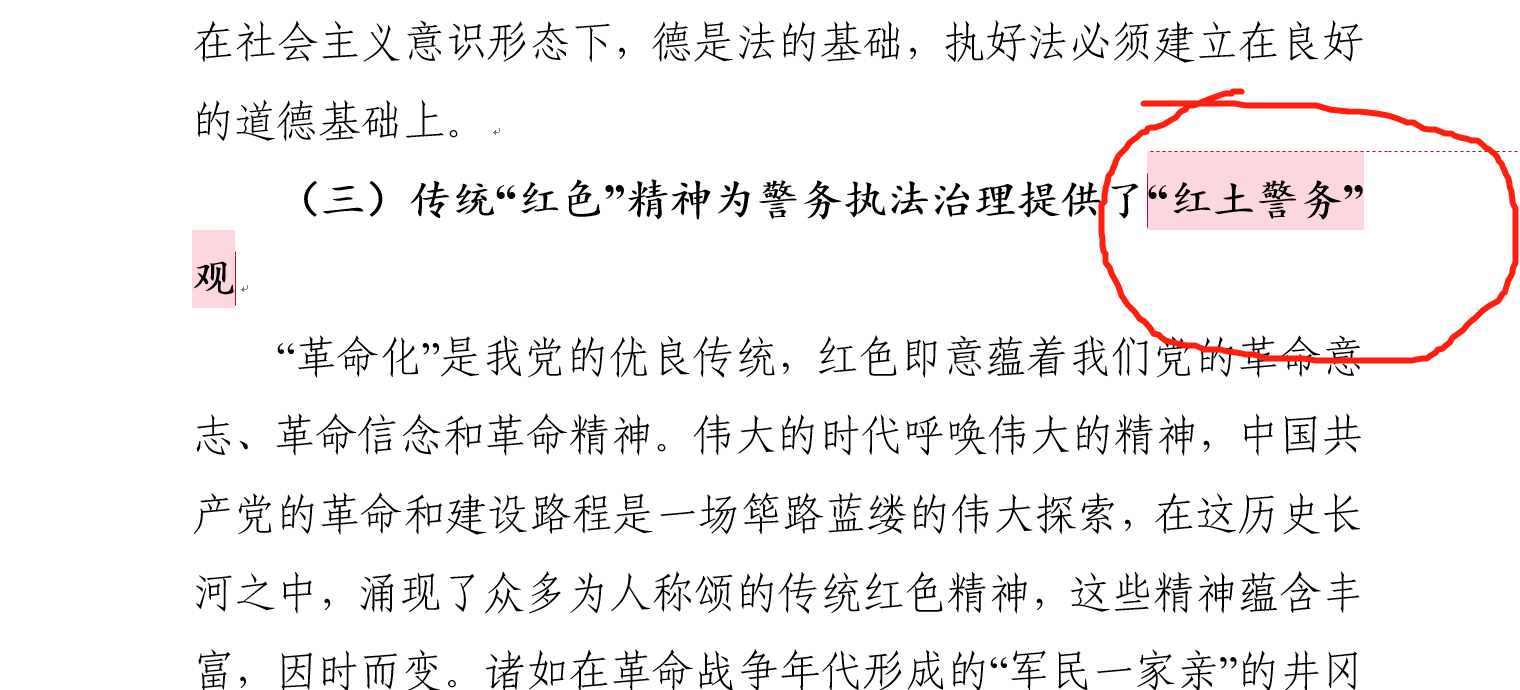 “红土警务”，是否严谨。
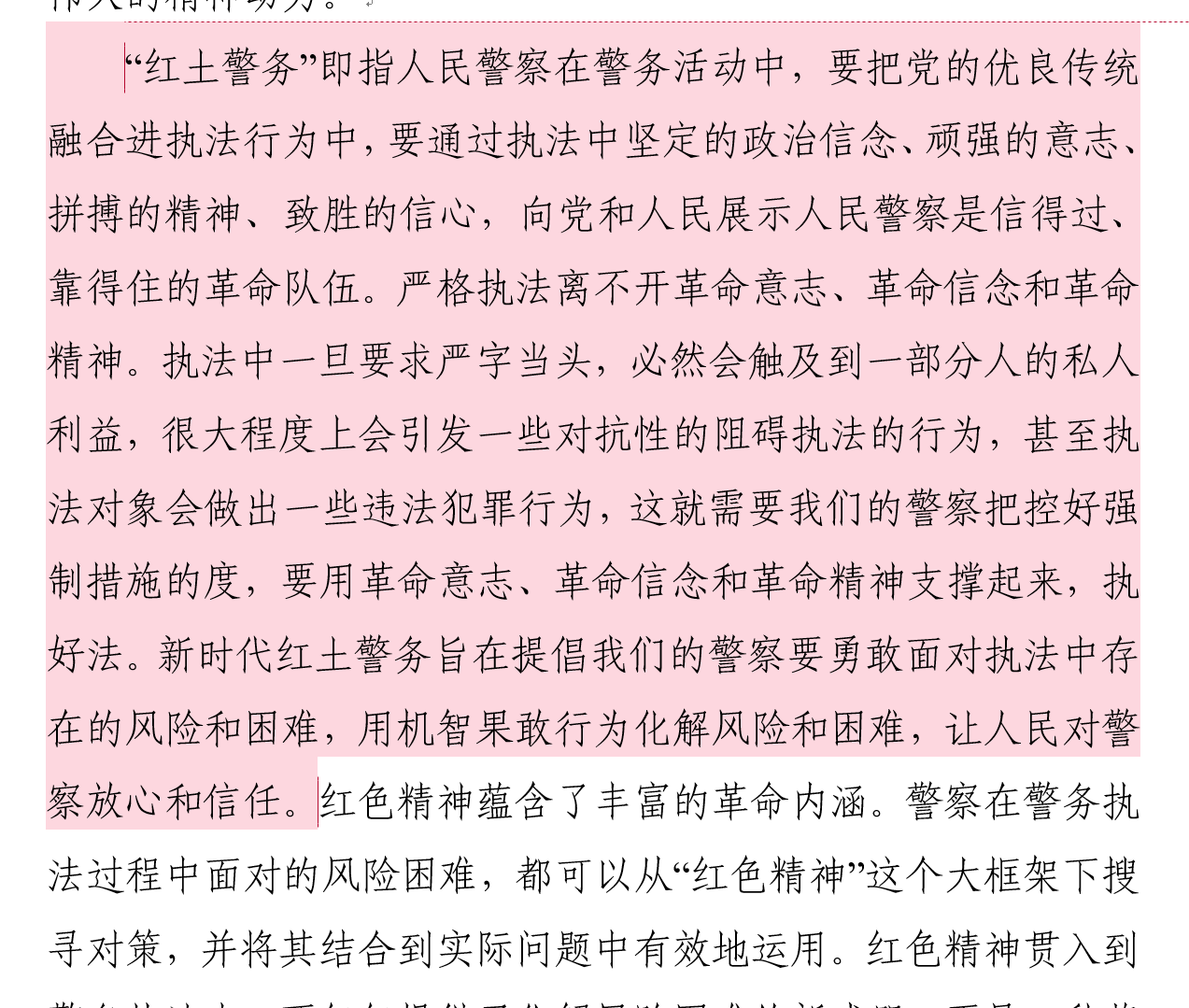 新时代我国警务执法治理的理论溯源与实践   小结
1
学理分析
道德立场
具体警务实物
警务执法泛化
背景、历史回顾
逻辑进路
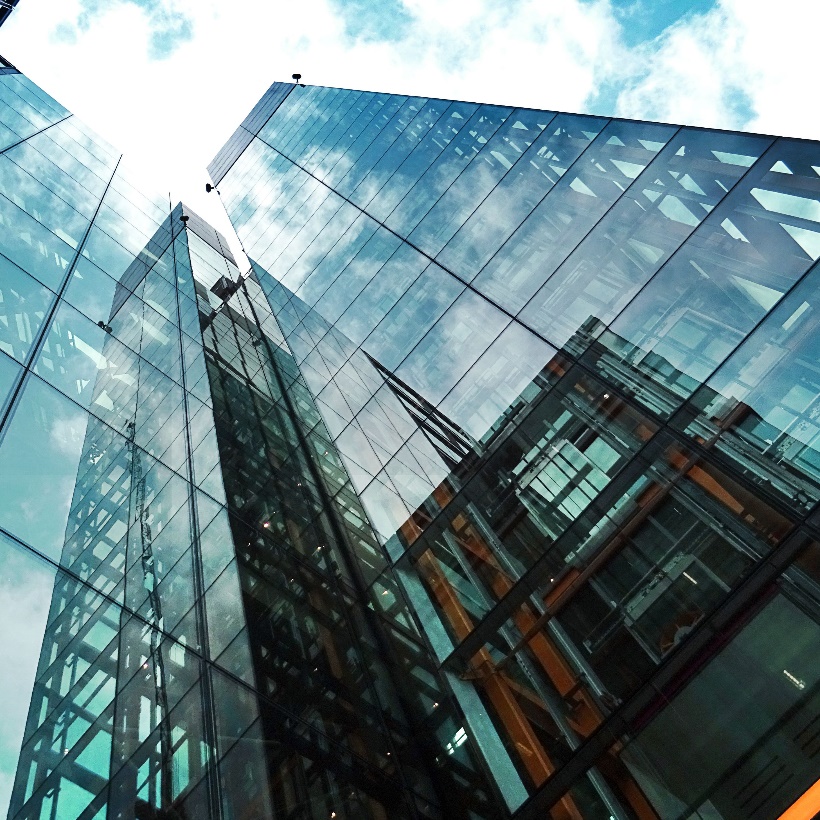 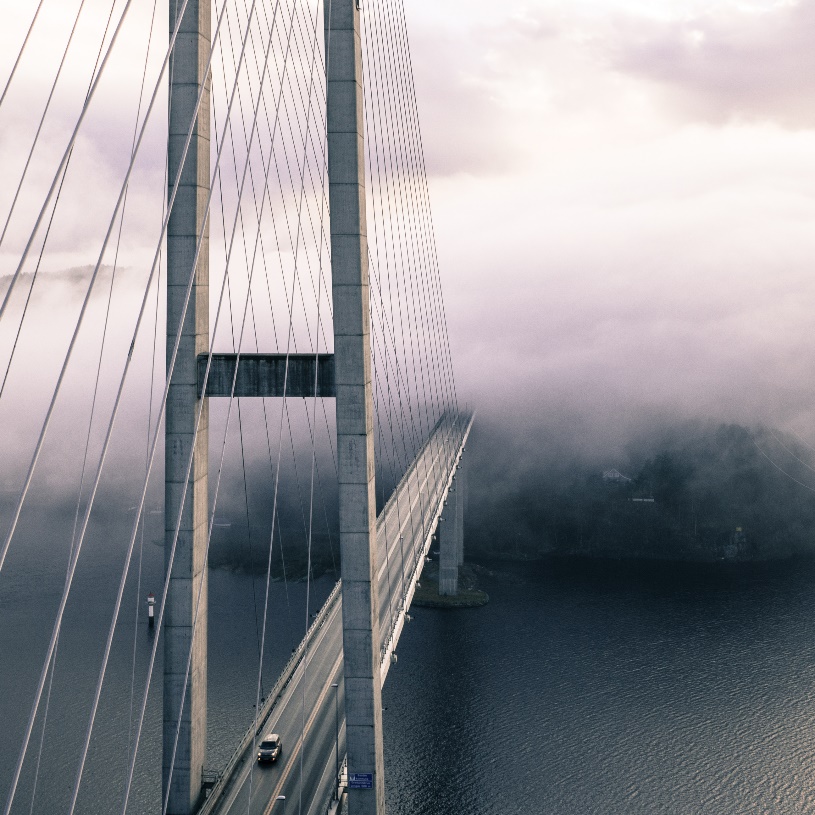 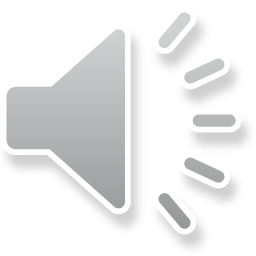 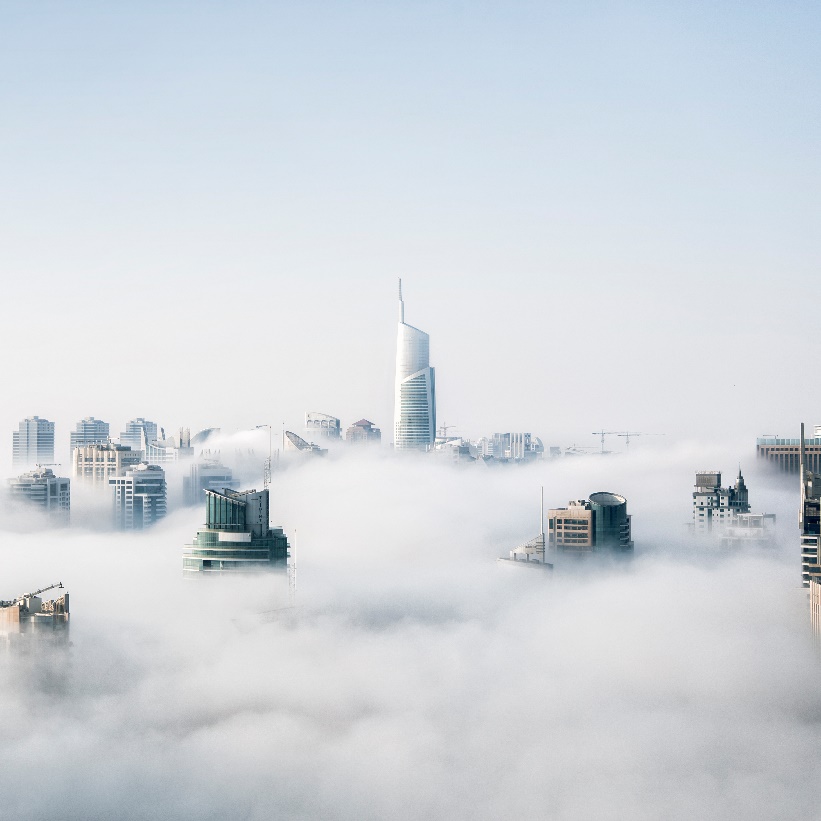 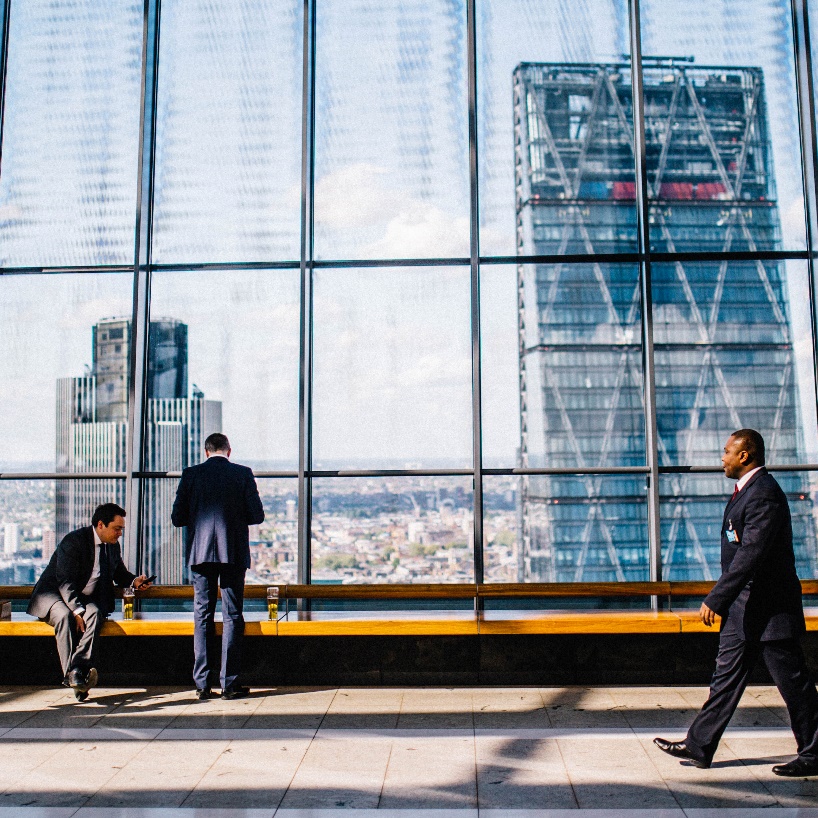 2022
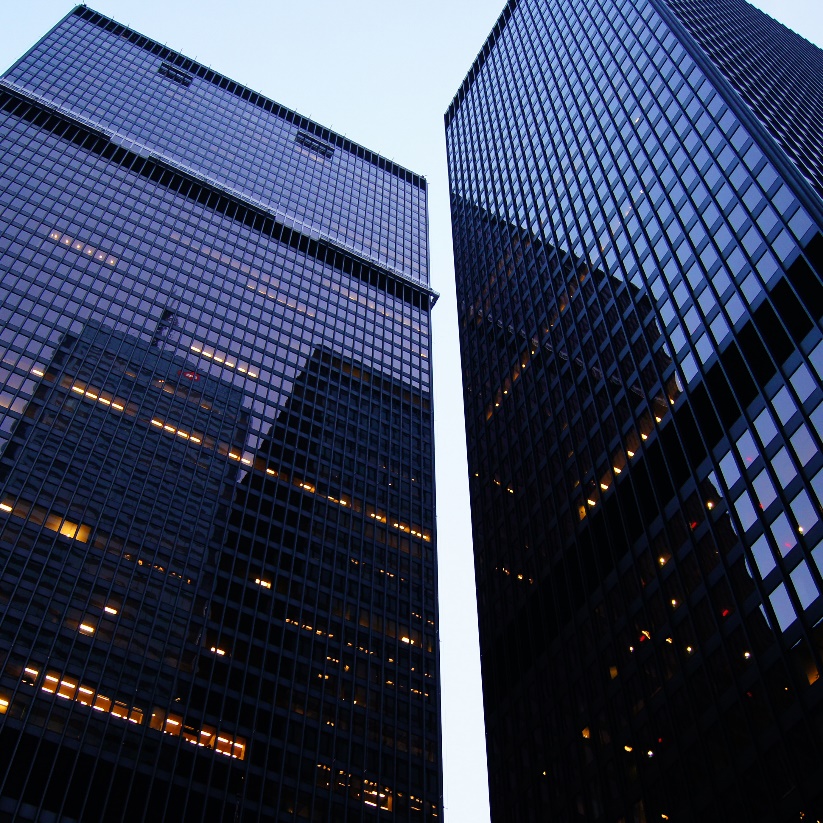 不当之处，敬请指正！